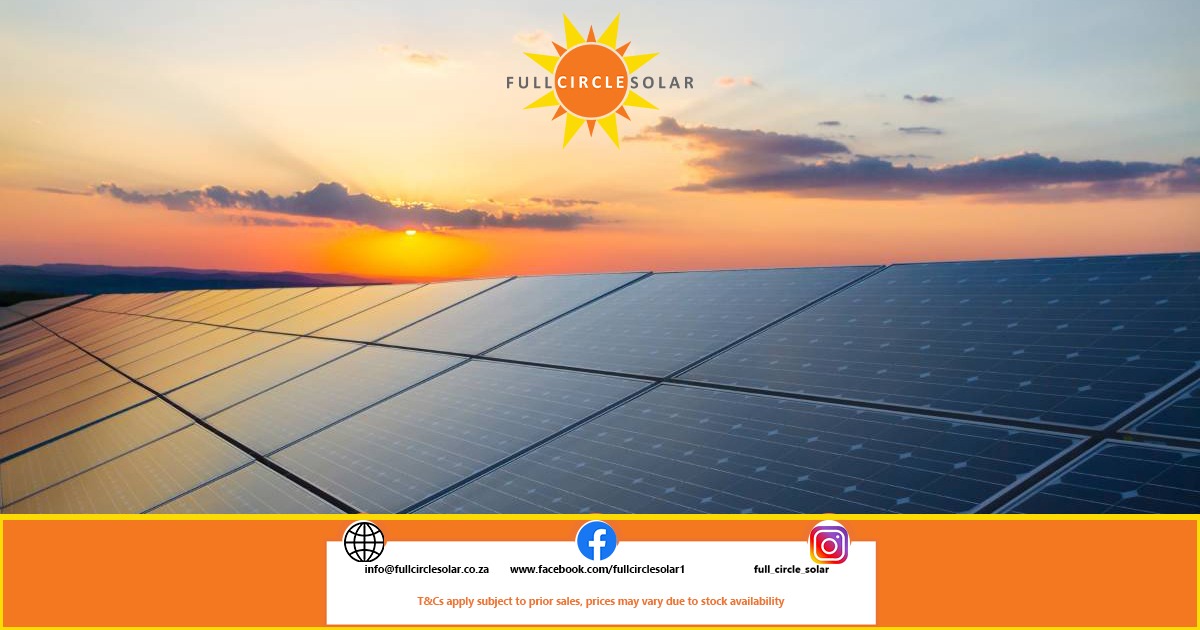 Established 2014
No Power? No Problem
Reduce your electricity bill and catch 
That important sports event.
Don’t worry about power outages ever again.
Official Distributor for:
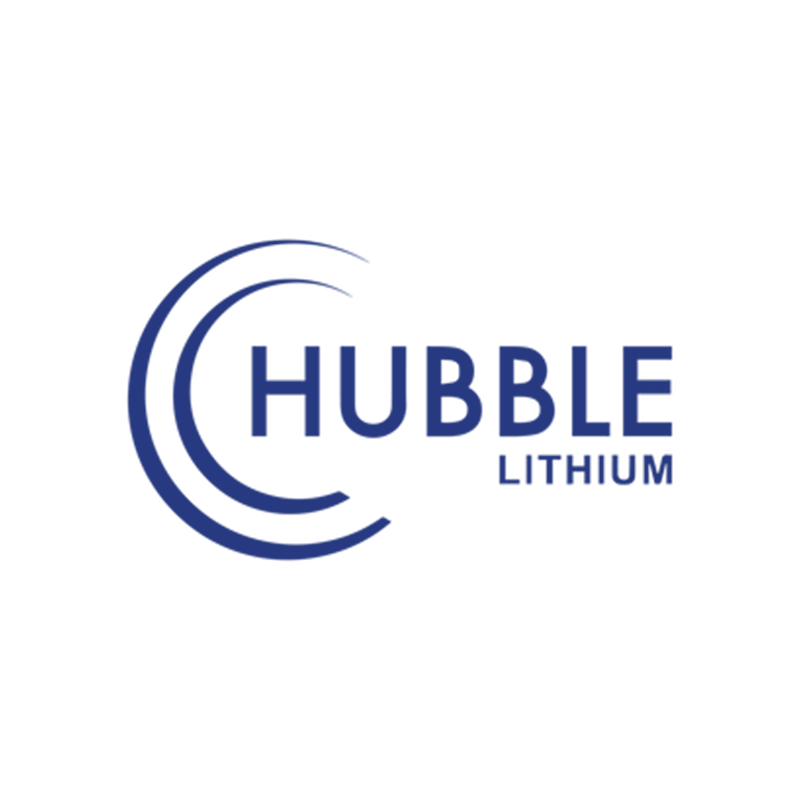 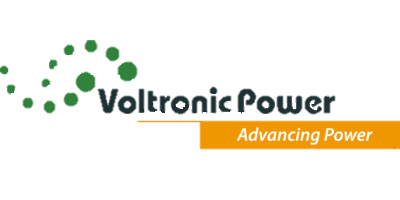 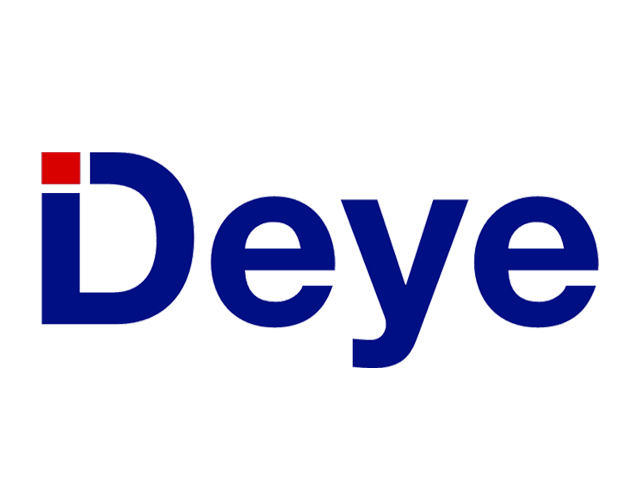 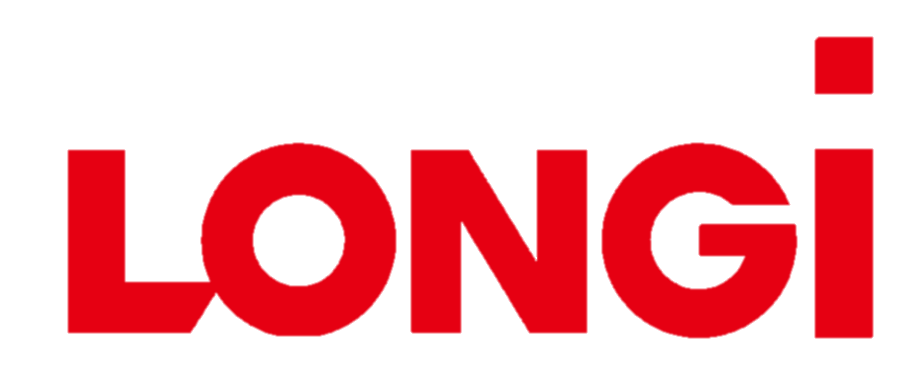 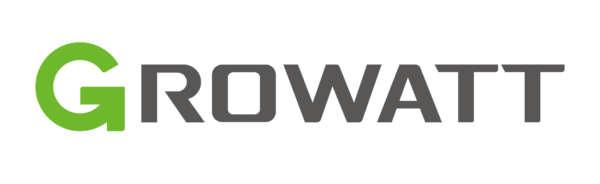 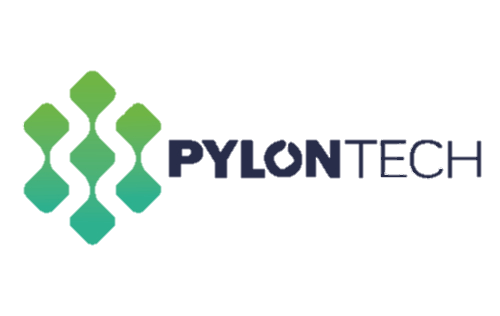 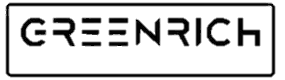 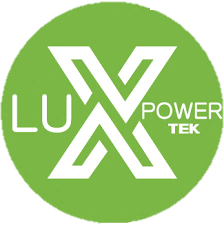 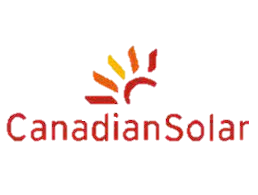 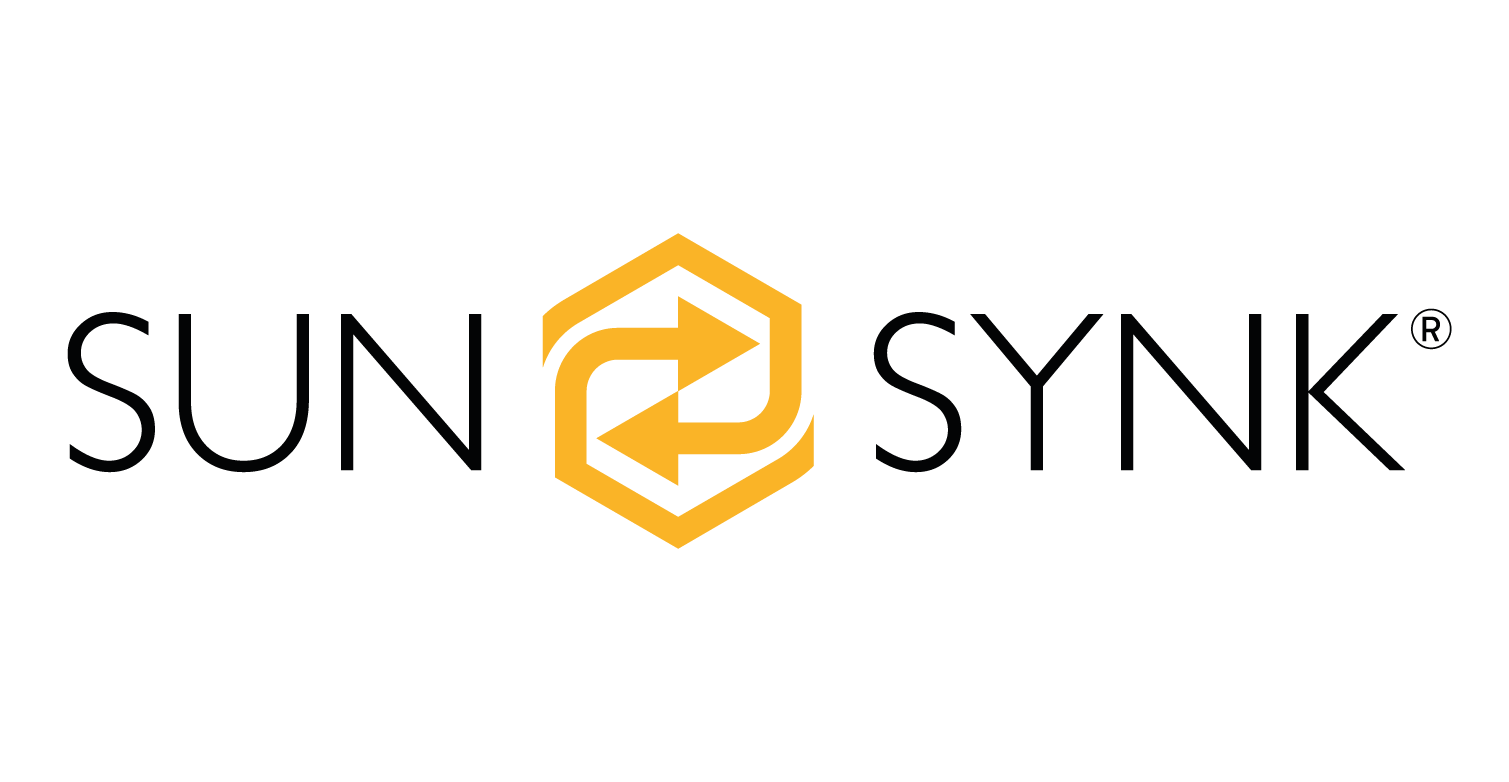 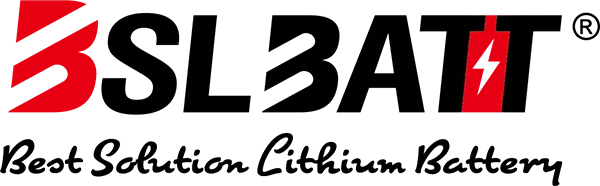